Quantum Computing:from theory to practice
Prabhas Chongstitvatana 
Faculty of Engineering
Chulalongkorn University

 in collaboration with Chatchawit Aporntewan
Department of Mathematics and Computer Science
Chulalongkorn Unversity
March 2018
You can get this presentation
Search  “Prabhas Chongstitvatana”
Go to me homepage
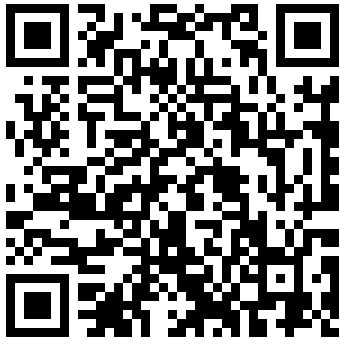 What is a quantum computer?
a computer that relies on special memory, "quantum bit", to perform massively parallel computing.
What is a quantum bit?
a basic unit of memory that uses superposition of "quantum" effect (entanglement) to store information.
a "qubit" stores the probability of information.  It represents both "1" and "0" at the same time.
What is the advantage?
It is very very fast compared to conventional computers
It has very large memory, example 10-qubit is ….
10 Qubits
>>> print(2**(2**10))
179769313486231590772930519078902473361797697894230657273430081157732675805500963132708477322407536021120113879871393357658789768814416622492847430639474124377767893424865485276302219601246094119453082952085005768838150682342462881473913110540827237163350510684586298239947245938479716304835356329624224137216
>>>
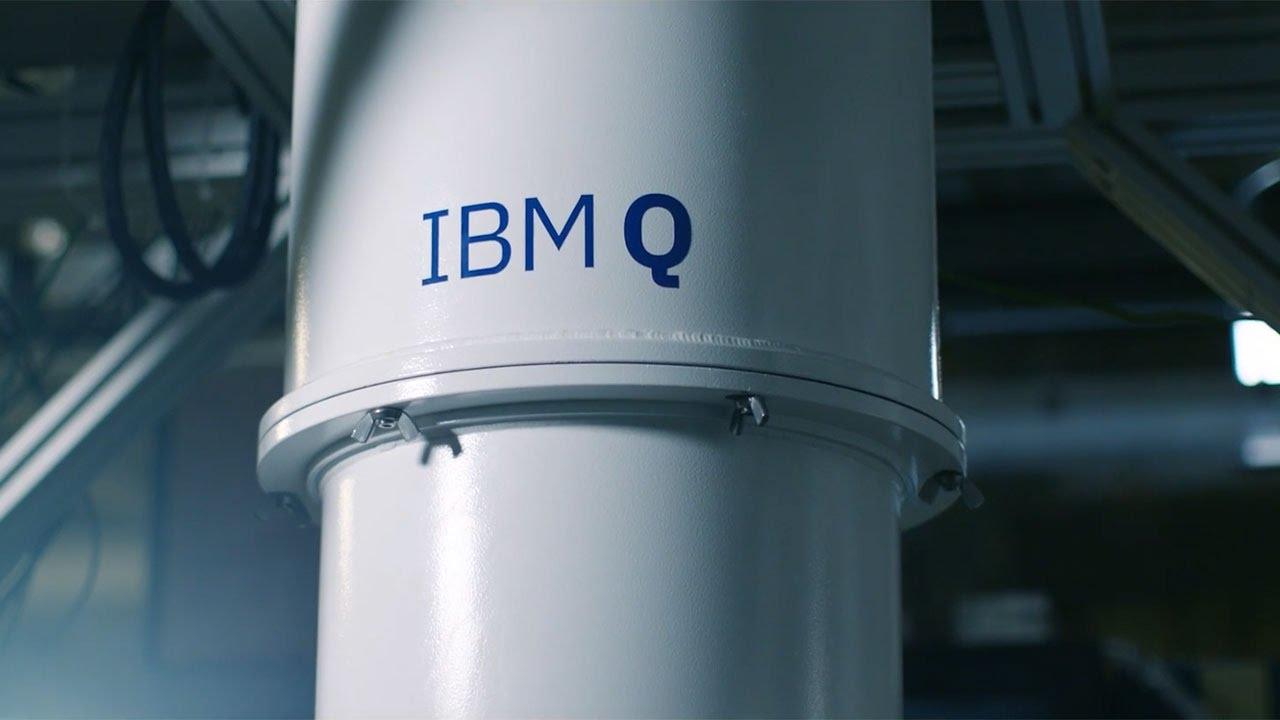 Introduction and Overview
Quantum mechanics is a mathematical framework or set of rules for the construction of physical theories.
From “classical physics” to “quantum mechanics”
	ultraviolet catastrophe see the video: A Brief History Of Quantum Mechanics
	https://www.youtube.com/watch?v=B7pACq_xWyw
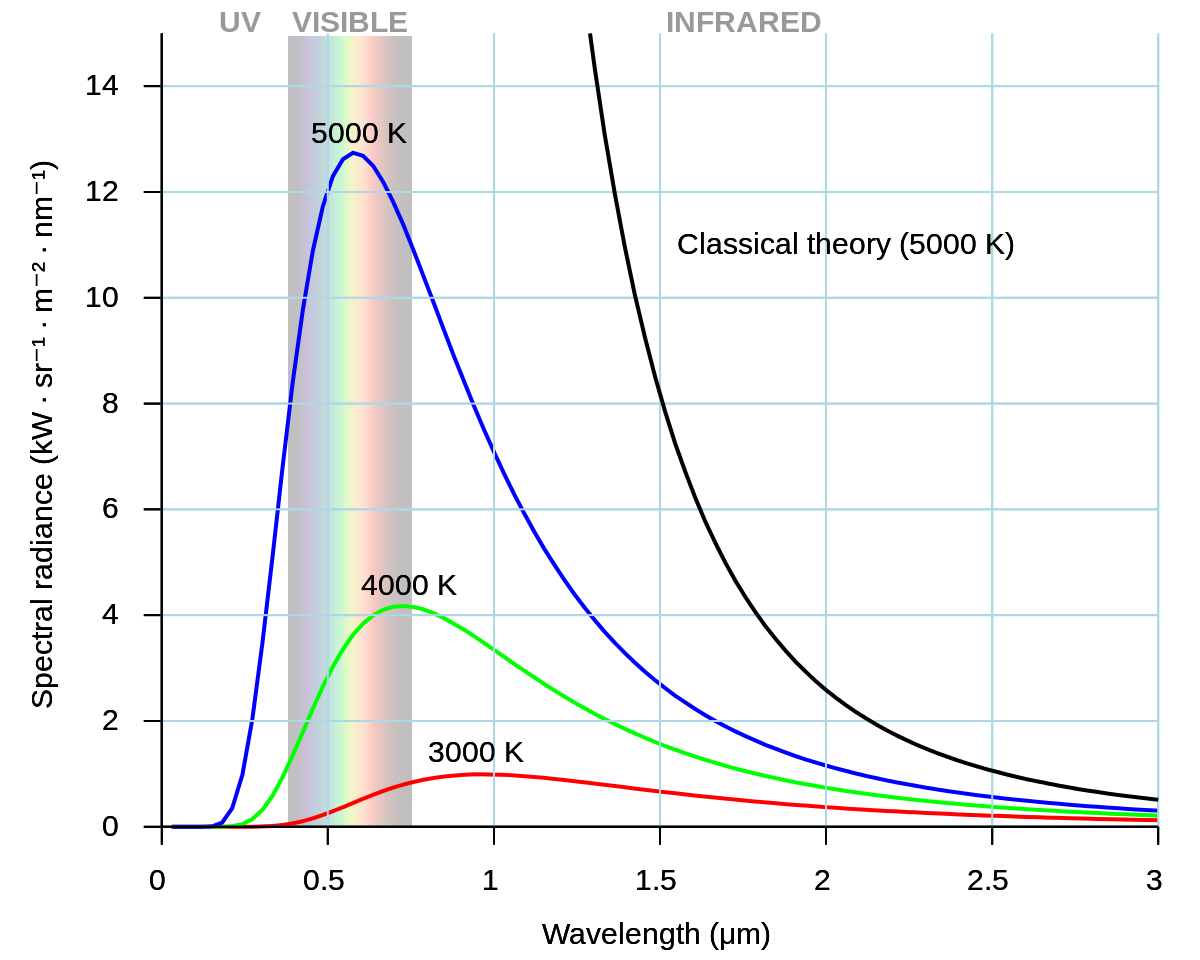 5000 K = 4726.85 C
4000 K = 3726.85 C
3000 K = 2726.85 C
Computer Science
Church–Turing thesis (Alan Turing & Alonzo Church, 1936)
	Any algorithmic process can be simulated using a Turing machine.
Electronic computers (John von Neumann)
Transistors (William Shockley)
Moore’s law (Gordon Moore)
	Computer power will double for constant cost roughly once every two years.
	(should end in 21st century, moving to a different computing paradigm)
A classical computer can simulate a quantum computer, but it is not “efficient.”
Strong Church–Turing thesis
	Any algorithmic process can be simulated efficiently using a Turing machine.
	(People have tried to find a counter example, for instance, primality)
Randomized algorithms (an ad-hoc version of strong Church–Turing thesis)
	Any algorithmic process can be simulated efficiently using a probabilistic TM.
David Deutsch used quantum mechanics to derive a stronger version.
	Any physical system can be simulated efficiently using a quantum computer.
	(the proof is ongoing).
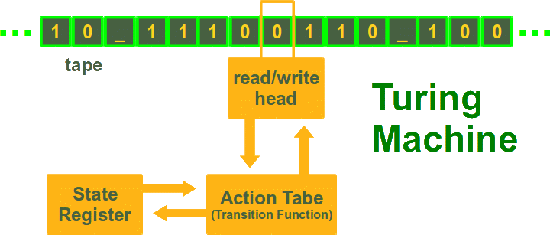 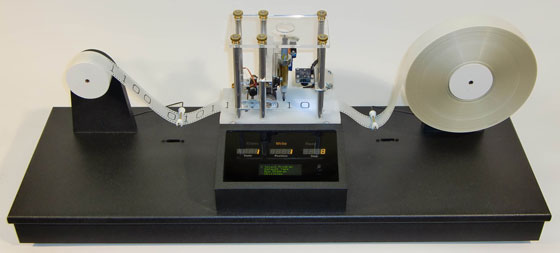 https://www.youtube.com/watch?v=E3keLeMwfHY
Computer Science (continue)
A problem/algorithm that can be solved/executed efficiently on QC, but not on TM
Deutsch algorithm
Deutsch-Jozsa algorithm
Grover’s algorithm
Shor’s algorithm
Feynman had pointed out that there seemed to be essential difficulties in simulating quantum mechanical systems on classical computers, and suggested that building computers based on the principles of quantum mechanics would allow us to avoid those difficulties.
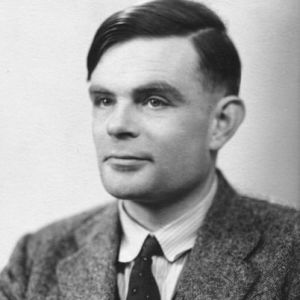 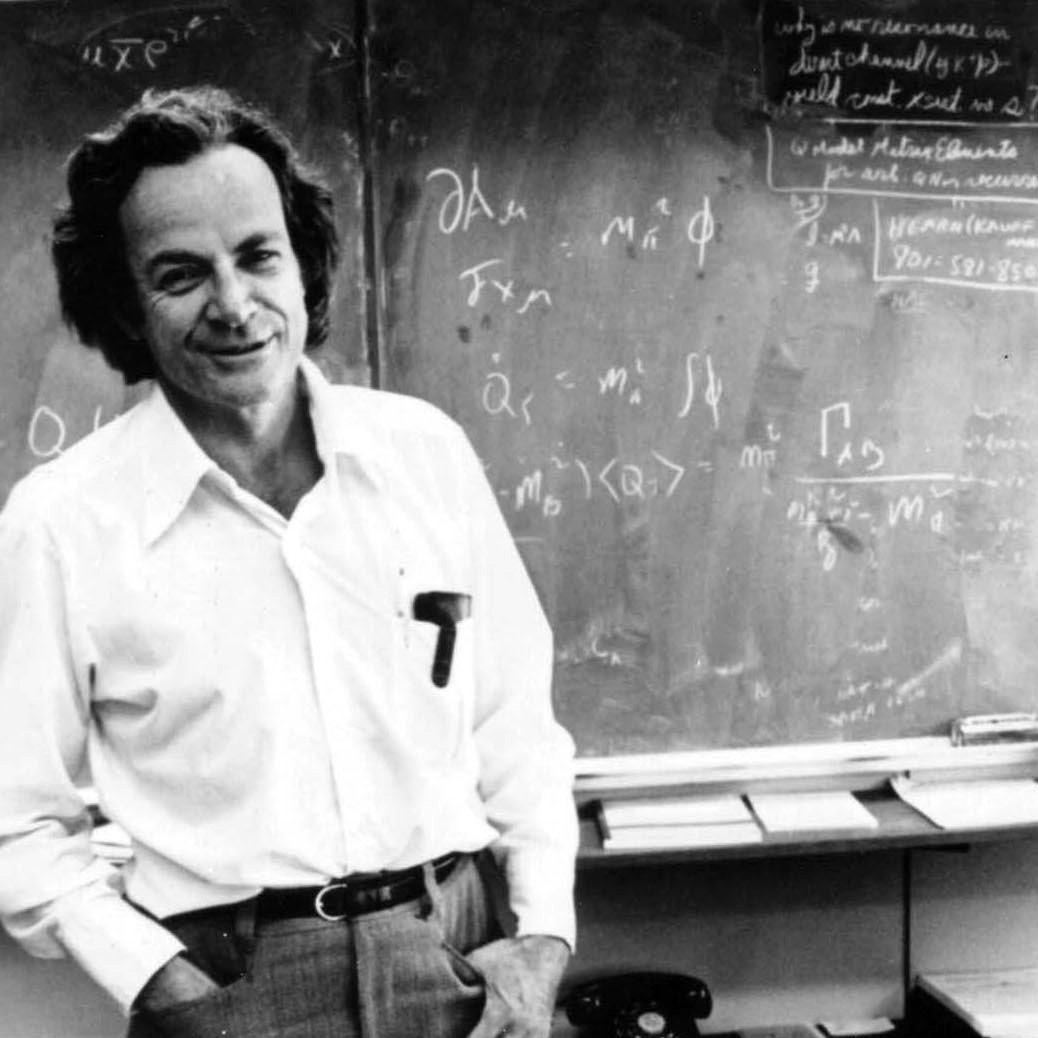 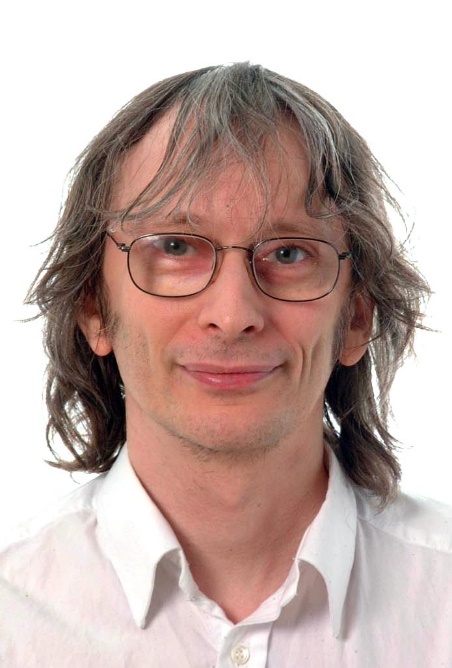 Quantum Bits (Qubits)
Classical bits vs. Quantum bits
Qubits are mathematical objects (similarly to 0/1 in classical bits)
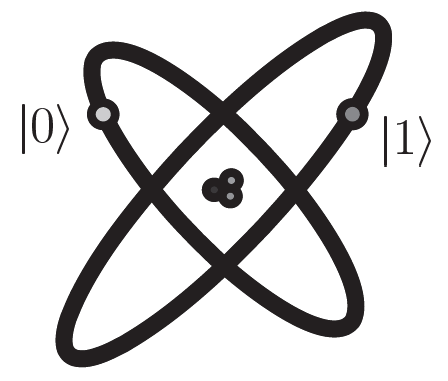 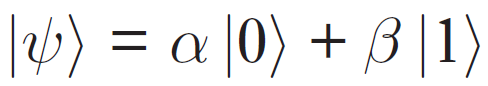 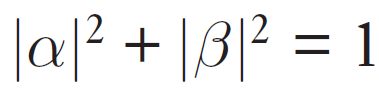 Prob.
Prob.
Particles
4x1 matrix
2x1 matrix
Waves
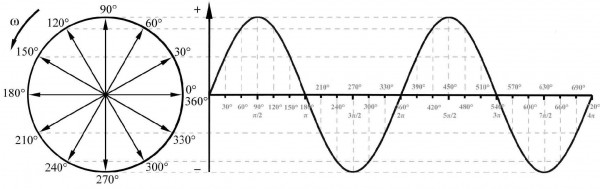 Quantum Bits (Qubits)
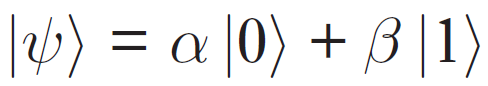 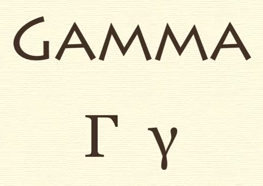 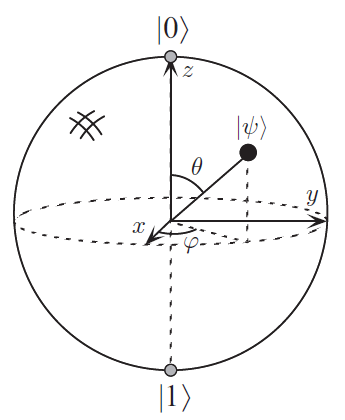 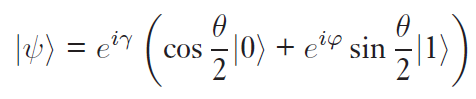 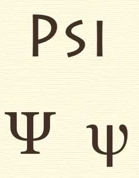 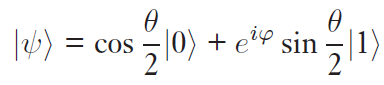 ซาย
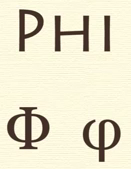 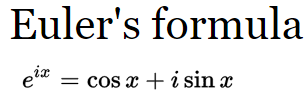 ฟาย(ฟี)
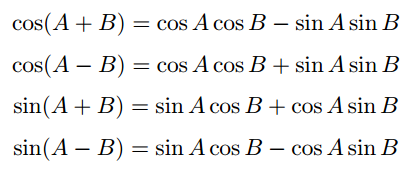 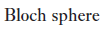 Measurement
Single Qubit Gates
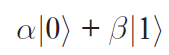 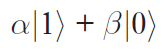 NOT
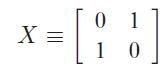 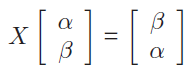 Unitary matrix
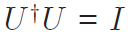 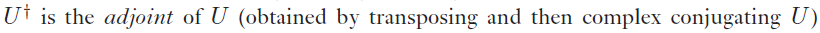 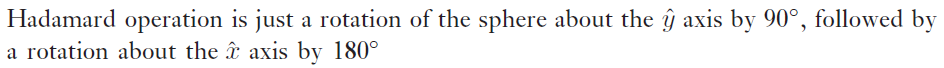 Single Qubit Gates
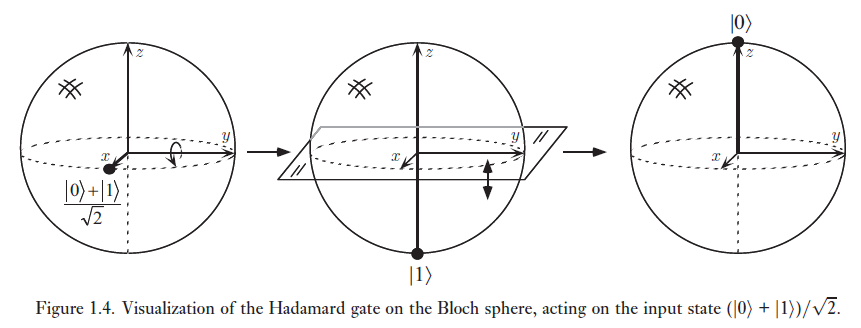 Z gate:
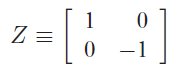 H gate (Hadamard):
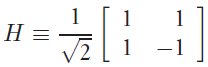 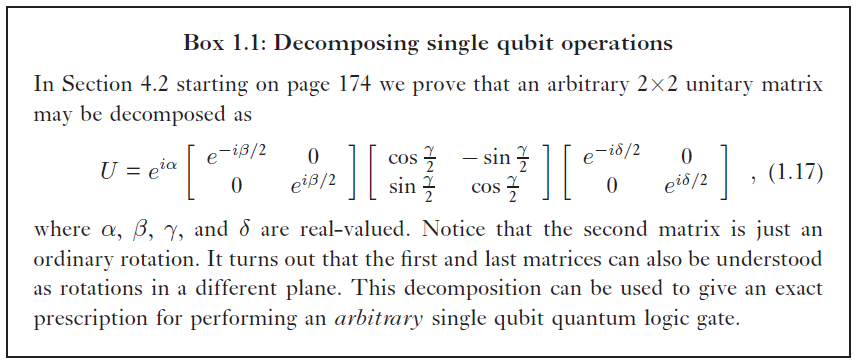 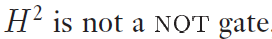 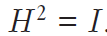 Multiple Qubit Gates
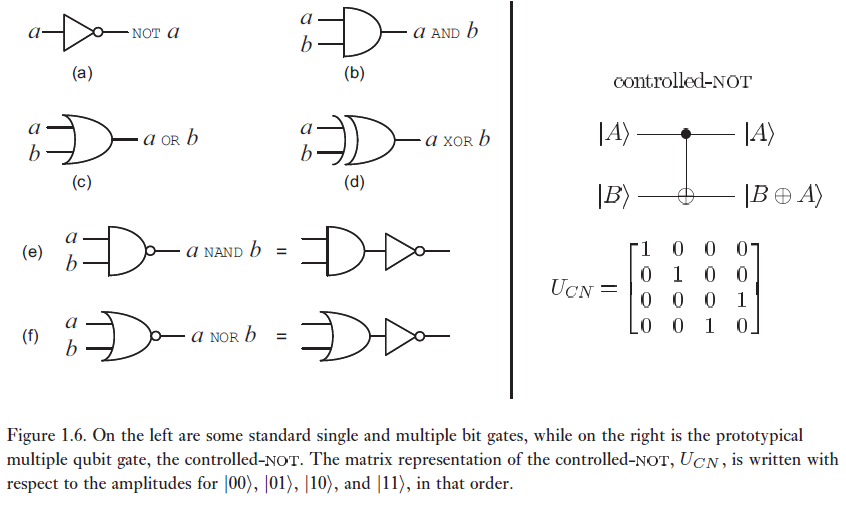 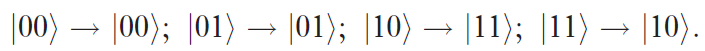 Reversible / Invertible
Classical XOR and NAND are irreversible or non-invertible.Qubit gates are always reversible (there are always inversed matrices).
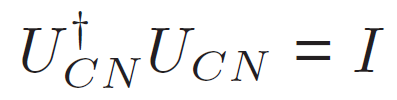 The inverse of U is the adjoint of U.
Universality
“Any multiple qubit logic gate may be composed fromCNOT and single qubit gates.”
Similarly, any multiple classical logic gate may be composed from NAND gates.
Measurements in bases other than the computational basis
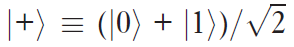 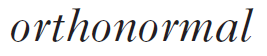 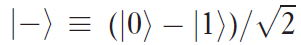 Change basis from |0>, |1> to |+>, |->
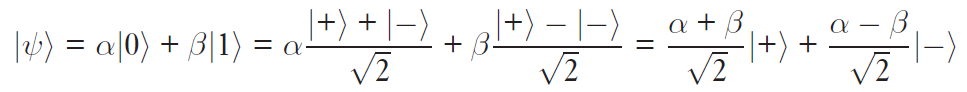 Circuit swapping two qubits
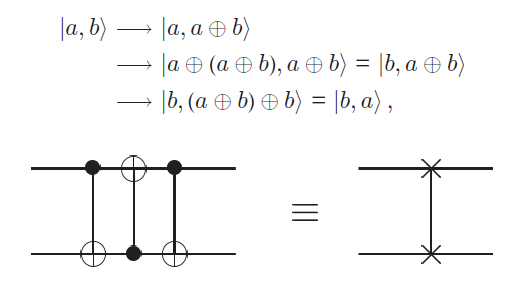 Wire = the passage of timeAcyclic
No FANINNo FANOUT
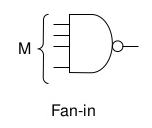 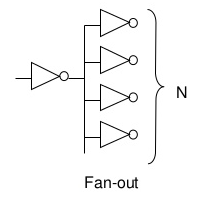 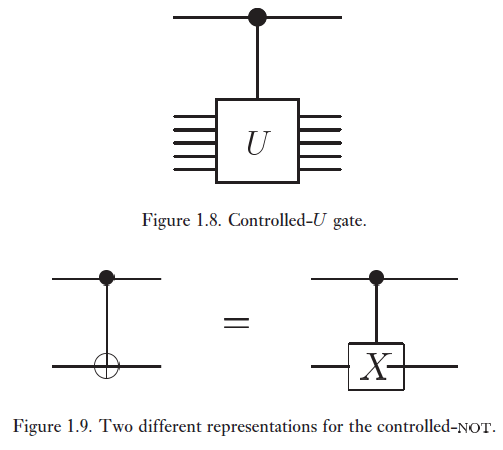 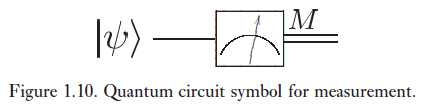 Classical computations on a quantum computer
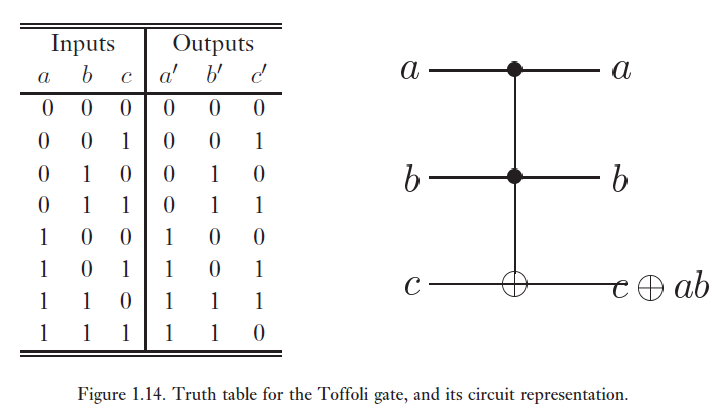 Write an 8x8 matrix of Toffoli gate.
Simulating NAND gate and FANOUT
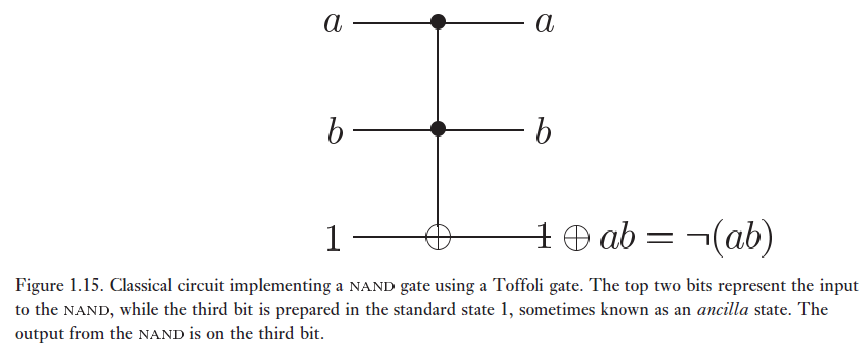 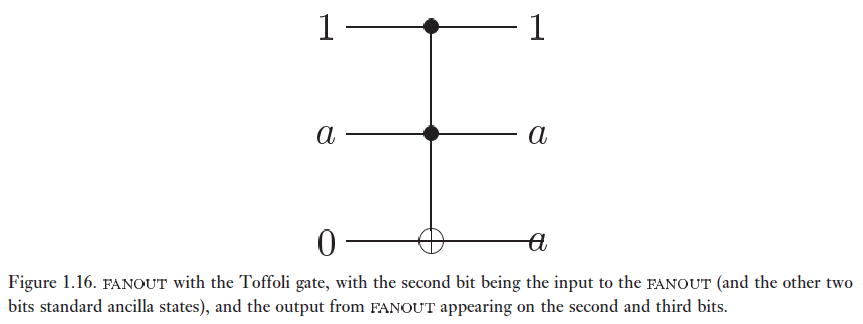 How to produce a random number?
Quantum Parallelism
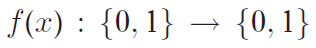 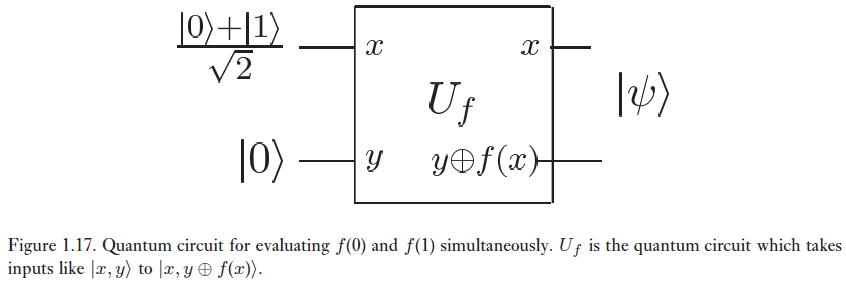 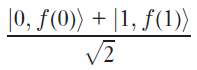 The Power of Quantum Computation
P = solved in polynomial time
NP = verified in polynomial time
PSPACE = solved in polynomial space

We do not know whether
	P != NP
	PSPACE is bigger than NP

NP-complete
Graph isomorphismInteger Factorization
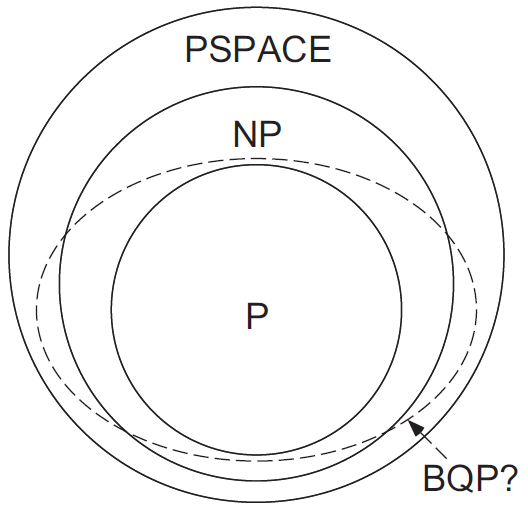 BQP (bounded error quantum polynomial time) is the class of decision problems solvable by a quantum computer in polynomial time, with an error probability of at most 1/3 for all instances.
Further Reading
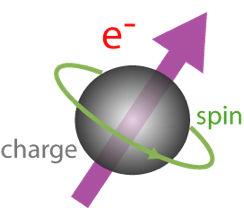 รูปเป็นเพียงจินตนาการ ไม่มีใครทราบว่าelectron spin หน้าตาเป็นอย่างไร?

ดูวีดีโอ น. 15 จะเข้าใจมากขึ้น
http://www-bcf.usc.edu/~tbrun/Course/lecture02.pdf
Quantum Computer
Linear optics quantum computing (LOQC)
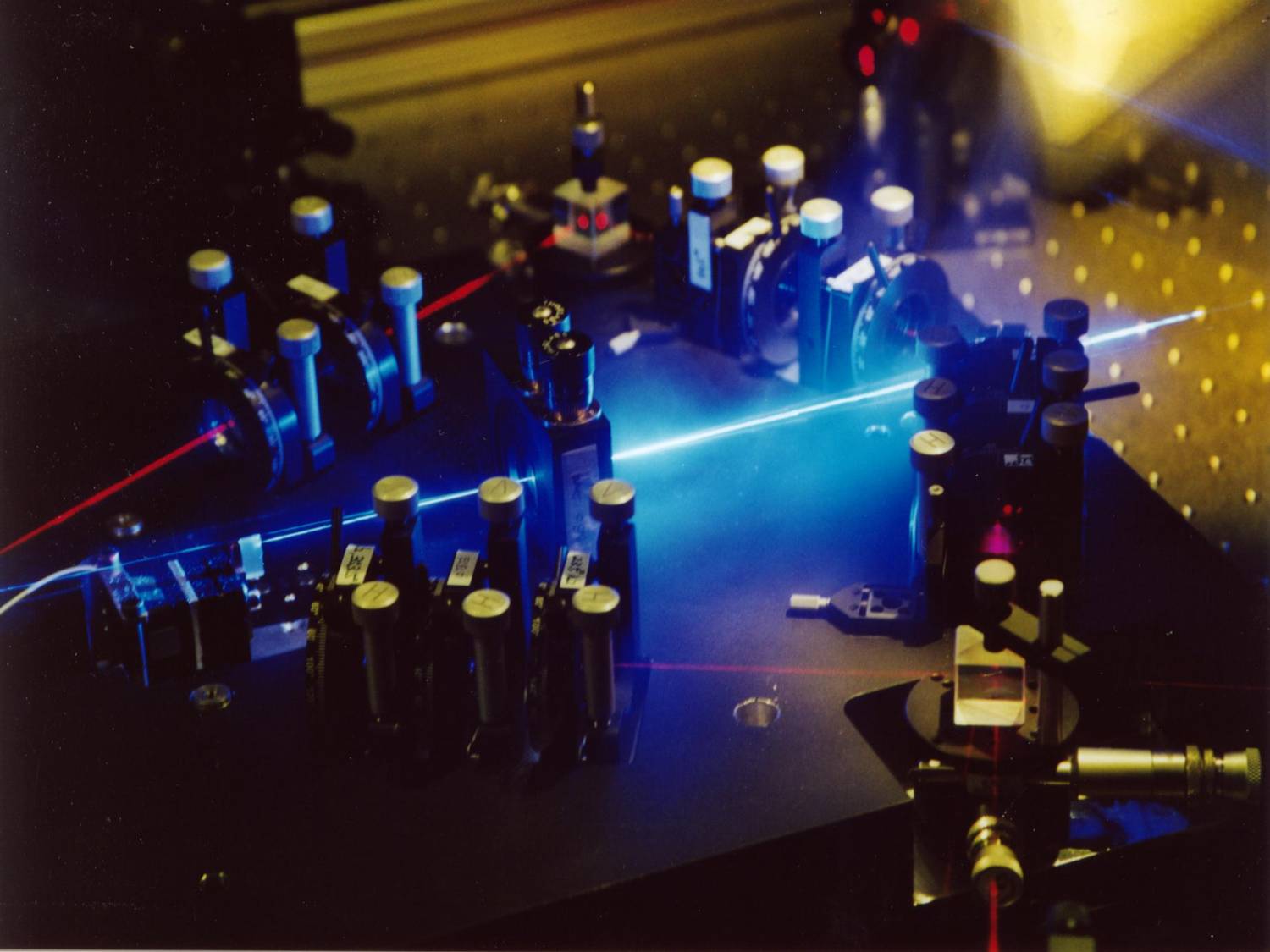 Experimental setup to generate up to four entangled photons. These photons are typically entangled in polarization and can be further manipulated by simple optical devices. Recently a four-photon cluster state was realized with this setup. http://homepage.univie.ac.at/robert.prevedel/test_research_LOQC.html
Beam Splitter
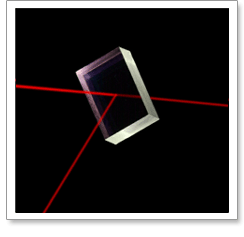 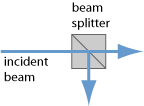 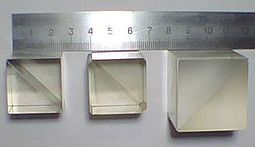 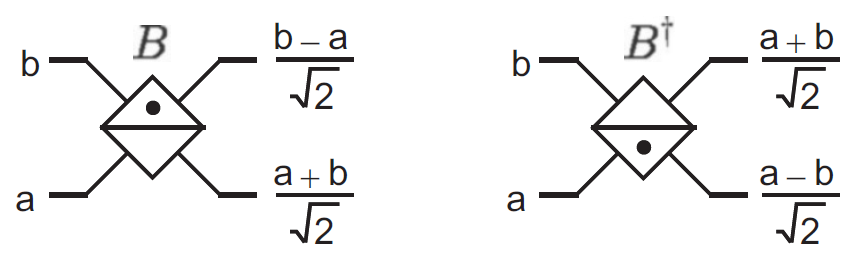 Inverse
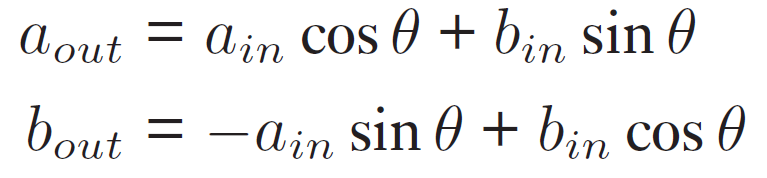 Reflect RTransmit 1 – R
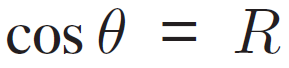 Quantum Optical Fredkin Gate
ข้อสอบ:อธิบายว่าวงจร optical นี้ทำงานเป็น Fredkin Gate ได้ยังไง?
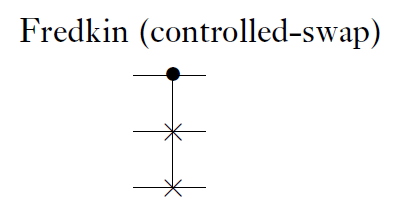 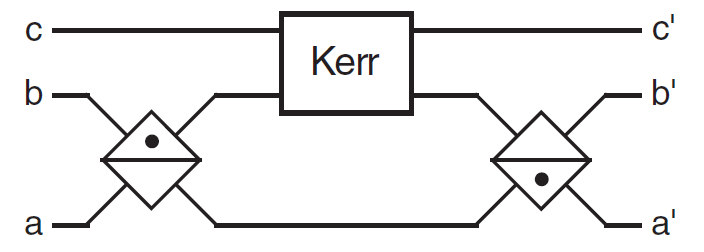 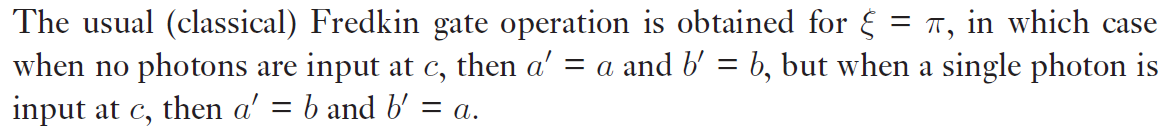 How to make a quantum bit?
"quantum effect"
photon entanglement
cold atom
electron spin
Quantum computers: physical realization
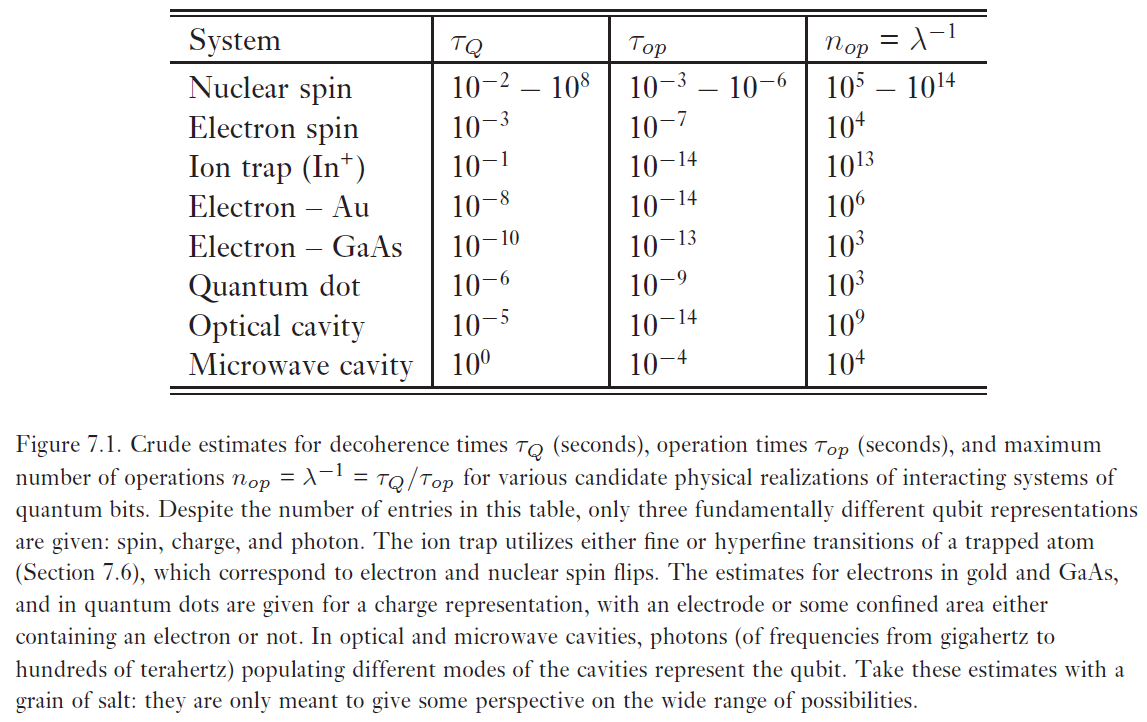 Quantum circuits
Quantum circuits
AN Approach to build quantum computers
Large array of ion-trap system
Example of quantum computers
ibm 5 qubits
D-wave two, quantum annealing
Recent work
google quantum lab's paper

claim of 100,000,000x speed up
IBM  5 qubits processor
Google Nasa,  D-Wave 2x machine
IBM  50 qubits quantum computer
Atomic clock
The heart of an optical atomic clock is a highly stable reference frequency provided by a narrow optical absorption in an atom or ion. 

NPL is developing optical frequency standards based on transitions in single trapped ions of strontium and ytterbium, and neutral strontium atoms confined in an optical lattice.
Programming Quantum Computers
Quantum algorithms
computer programs that work on quantum computers
Famous algorithms
Shor's integer factorization

Given an integer N, find its prime factors
Quantum Algorithms
Peter Shor 
a quantum algorithm  for integer factorization formulated .
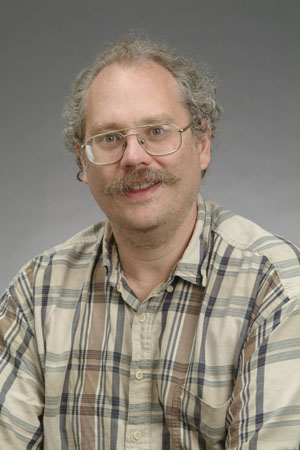 Shor’s algorithm
The factorization also needs huge amount of quantum gates. It increases with N as (log N)3. Thus factoring of a 4096-bit number requires 4,947,802,324,992 quantum gates.
In 2001, Shor's algorithm was demonstrated by a group at IBM, who factored 15 into 3 × 5, using an NMR implementation of a quantum computer with 7 qubits.
In April 2012, the factorization of 143 was achieved, although this used adiabatic quantum computation rather than Shor's algorithm. 
In November 2014, it was discovered that this 2012 adiabatic quantum computation had also factored larger numbers, the largest being 56153.
My own example of quantum computation
compact genetic algorithm by quantum computers
exponential speedup
Normal
1) initialze qureg x
2) generate two individuals from qureg
3) let them compete
4) update qureg x with the winner
5) repeat step 2..4 for k times
6) generate the final result
quantum speedup
1) initialze qureg x
2) generate the first individual from qureg x
3) generate the second individual with condition that fitness is greater than the first
4) let them compete
5) update qureg x with the winner
6) repeat step 2..5 for k times
7) generate the final result
output
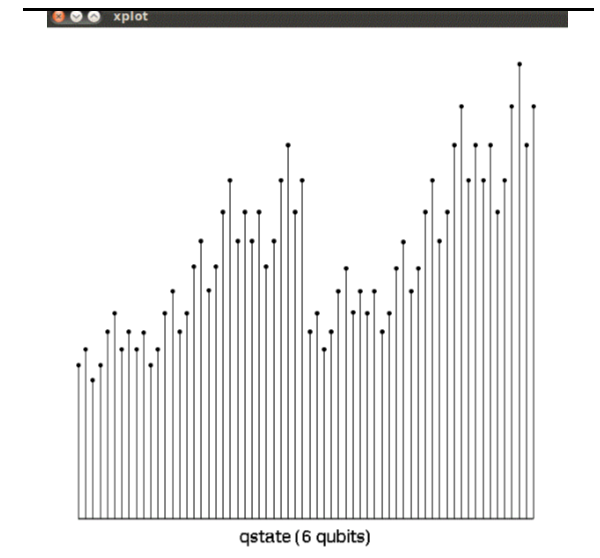 output
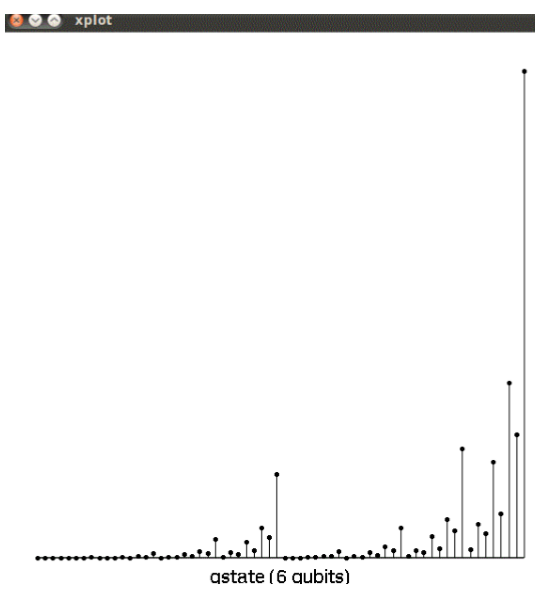 Quantum computer language
Simon Gay’s Bibliography (U. of Glasgow)
QCL
User defined function
Update on Qubit Construction
[Speaker Notes: a 46-qubit system takes nearly a petabyte of memory and is at the limit of the most powerful computers]
Looking into the future
Studying quantum computer give rise to new ideas
Quantum “thinking” promises a new kind of method to solve really difficult problems
We don’t know whether the effort in building quantum computer will bear any practical results
But we do know that it will change the face of computing forever
References
Yingchareonthawornchai, S., Aporntewan, C., and Chongstitvatana, P., "An Implementation of Compact Genetic Algorithm on a Quantum Computer," Int. Joint Conf. on Computer Science and Software Engineering (JCSSE), 30 May - 1 June 2012, pp.131-135.   
http://www.cp.eng.chula.ac.th/~piak/paper/2012/jcsse-quantum-cga.pdf
Cold matter, assemble atom by atom https://arxiv.org/abs/1607.03044
Optical Atomic Clock
http://www.npl.co.uk/science-technology/time-frequency/research/optical-frequency-standards/
More Information
Search  “Prabhas Chongstitvatana”
Go to me homepage
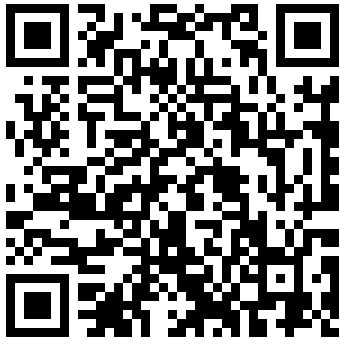